NTM Patient Support Group Meeting
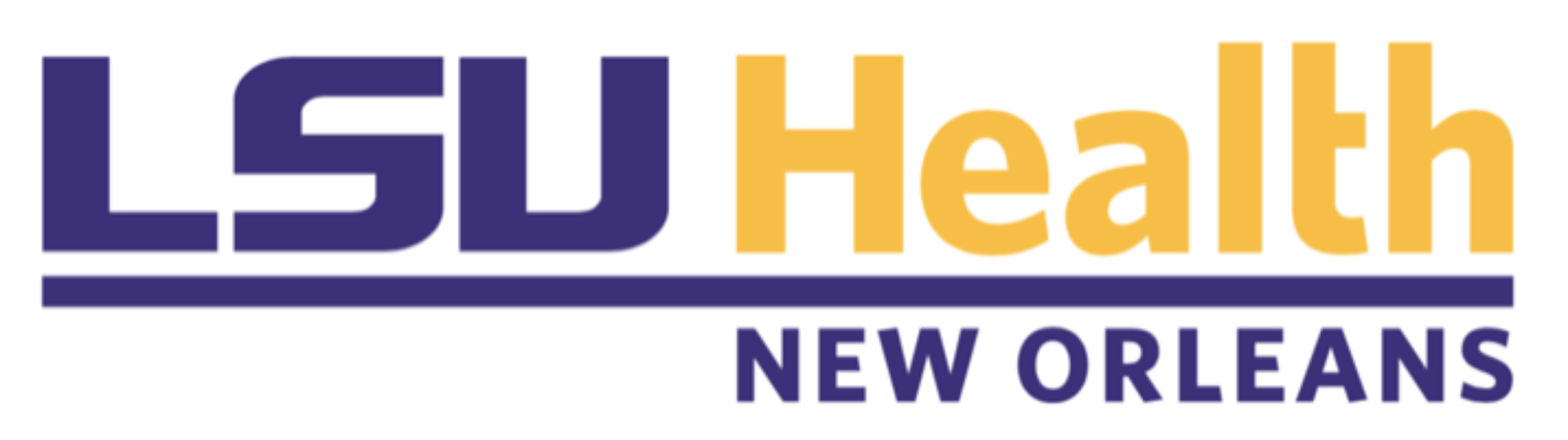 October 17, 2018 
3:30 PM
University Medical Center
 Conference Center C
Presenters/ Partners in Care
Juzar Ali MD, FRCP(C), FCCP 
LSU Health Sciences Center – LSU Alumni Klein Professor of Medicine
Section Pulmonary/Critical Care & Allergy/Immunology  
Director LSUHSC -Wetmore Mycobacterial Disease/NTM /Bronchiectasis Program
University Medical Center - NTM / Environmental Lung Disease Clinic

Nicole Lapinel MD
LSU Health Sciences Center - Assistant Professor of Medicine 
Section Pulmonary/Critical Care & Allergy Immunology
Co-Director LSUHSC-Wetmore Mycobacterial Disease/NTM /Bronchiectasis Program 
University Medical Center - NTM / Environmental Lung Disease Clinic
NONTUBERCULOUS MYCOBACTERIA:
Definition:  Bacteria that do not cause tuberculosis or leprosy
Group of bacteria naturally found in soil and water (heaviest concentration)
Found in drinking water, household plumbing, hospital/dental water systems
Form biofilms which help with resistance to disinfectants/antibiotics
Many are resistant to high temperatures and low pH
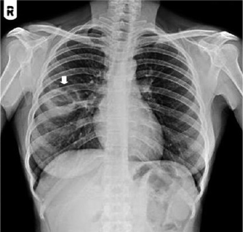 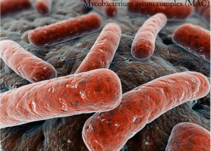 A ‘bug’ by (m)any other name(s)
Anonymous
Atypical
Unclassified
Unknown
Tuberculoid
Environmental
Opportunistic
MOTT
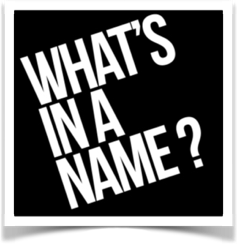 Short History of Mycobacteria
1888: “Tuberculosis In Chickens” Leads To Discovery Of M. Avium
1933: MAC strains Identified In humans
1953: Increasing identification of MAC in humans (but connection with infection overlooked)
1954: Runyoun Classification for NTM Is Implemented
1970s: MAC recognized as most common cause of Pulmonary Disease among all NTM
1970-80s: Early reports of MAC A/W coal miners, sandblasters, welders:
83 Sandblasters w/ silicosis In New Orleans: 22 w/ complicated Mycobacterial Infections, 3 A/W MAC
1992: (Chest, Reich & Johnson) Reviewed 29 Patients With Pulmonary Mac Among Which 6 Were Identified With Previously Undescribed Pattern Of Involvement
Lingular / Right Middle Lobe Nodular Bronchiectatic Disease Occurring In Older, Thin, Non-smoking Women
Nontuberculous Mycobacteria (NTM) Fact Sheet
~200 species of NTM identified
Variable pathogenicity
At least 40 species known to cause disease in humans
Ubiquitous, typically found in water and soil habitats
Geographic variation of common strains nationally & internationally
NTM Transmission
Environment = A major source of human NTM infections
ROUTES OF EXPOSURE:
Aerosolization and Inhalation

Swallowing and Aspiration

Introduction Into Wounds (Injury/Surgical)

Zoonotic (Pigs, Birds, Cattle)

Rarely Transmitted From Patient To Patient
NTM Prevalence
NTM: How common is it?
Pulmonary NTM Distribution in the United States
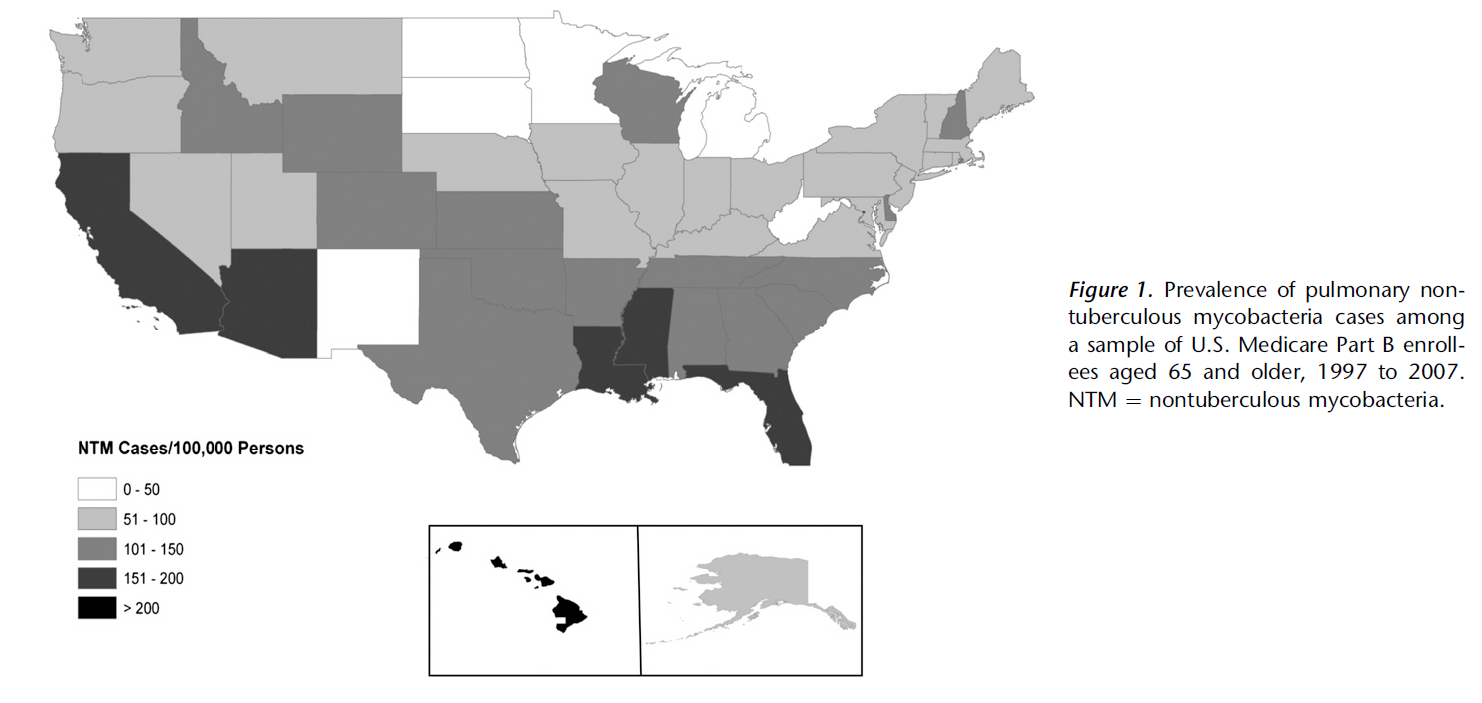 NTM: Where is it?
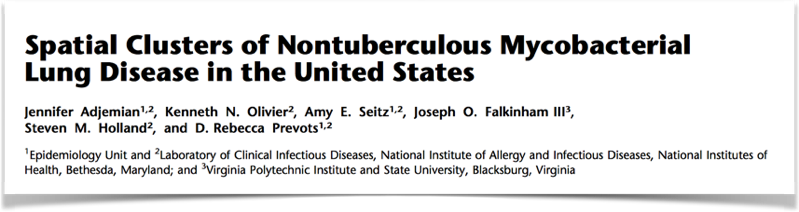 One study of 25 US states showed NTM bacteria were found in nearly 8 out of 10 water samples
NTM lung disease varies by geographic area: coastal regions, including Gulf States, have higher rates of infection, accounting for 70% of annual NTM cases in the US
3 Southern Coastal Parishes identified within the cluster in Louisiana:
Plaquemines
Jefferson
St. Bernard

Half of diagnosed NTM lung disease patients reside within 7 states: Florida, New York, Texas, California, Pennsylvania, New Jersey, and Ohio
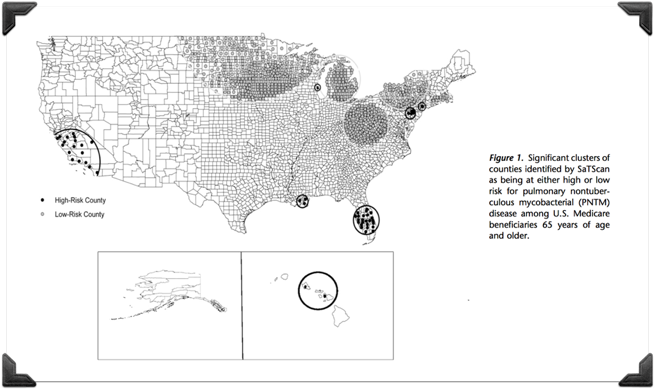 Worldwide Pulmonary NTM Distribution
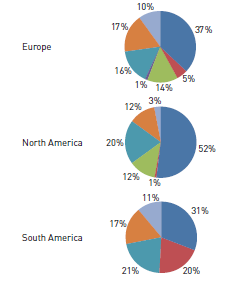 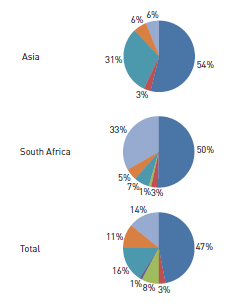 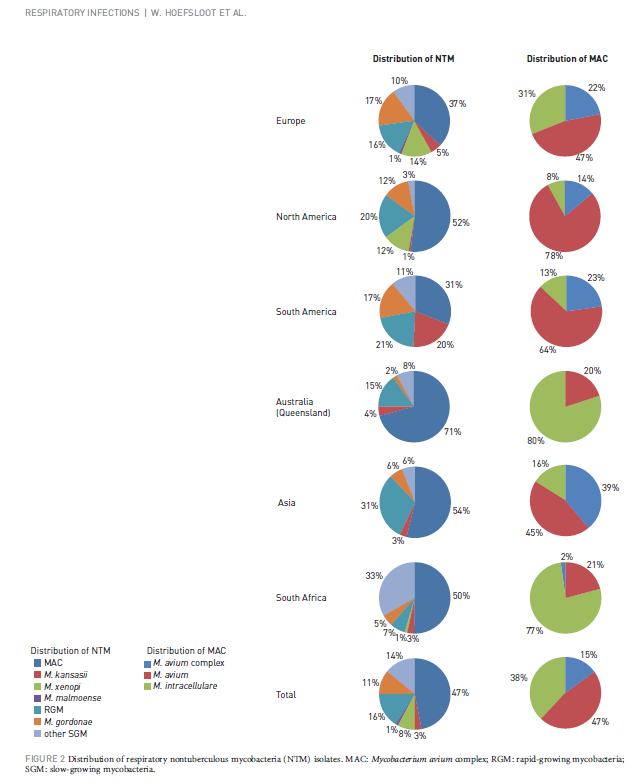 NTM Prevalence:Increasing? or Increasing!
Why The Increase?
Improved Techniques For Primary Culture Of NTM
Detection Of Infection By Direct DNA Isolation & Sequencing
Increased Awareness = Increased Testing
Increased Susceptibility/Vulnerability?
Elderly 
Immunocompromised - Cancer, Autoimmune Disease, Hiv/Aids (Worldwide)
Greater Exposure           Increased Disease?
NTM: Why me?!?
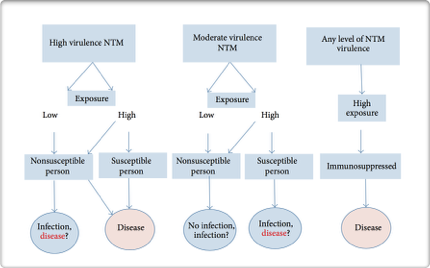 Why me? – Why am I affected by NTM?
Susceptible individual:

Chest wall abnormality

Anatomical lung abnormality

Mendelian abnormality***

Immunosuppressed
Autoimmune on anti-TNF-alpha
HIV/AIDS
Active malignancy on chemo/radiation
Steroids
Primary immunodeficiency


PULMONARY NTM DISEASE = Gene Variants + Environmental Exposure + Susceptibility
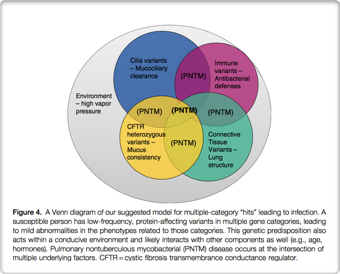 Diagnosis of Pulmonary NTM
Common Symptoms of Pulmonary NTM*
Cough 
Night sweats, fever
Loss of weight and loss of appetite 
Lack of energy/FATIGUE
Feeling short of breath
Wheezing 
Chest pain around the lung area
* Dependent on underlying disease too
Diagnosis of Pulmonary NTM(MAC, M. abscessus, M. kansasii)
Clinical
Pulmonary symptoms, nodular or cavitary opacities on CXR  	

RADIOGRAPHIC
Chest CT shows bronchiectasis w/ multiple small nodules/COULD FORM CAVITY
MICROBIOLOGIC  
 2 (+) EXPECTORATED SPUTUM CULTURES 
OR
1 (+) BAL CULTURE
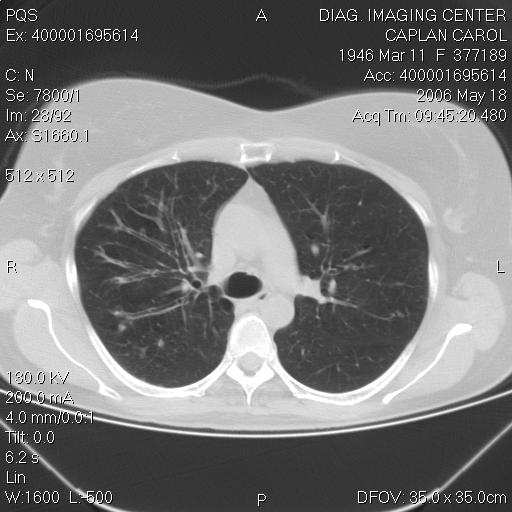 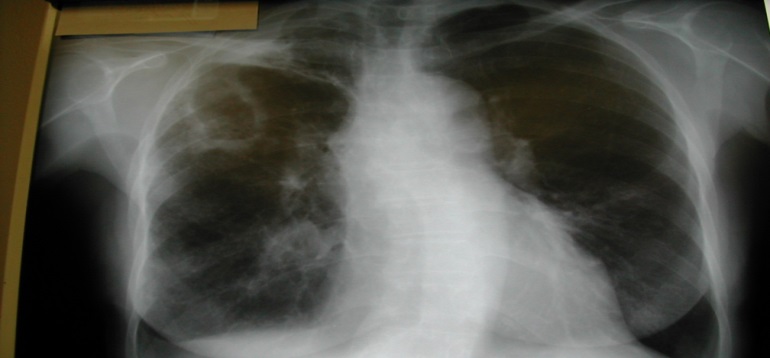 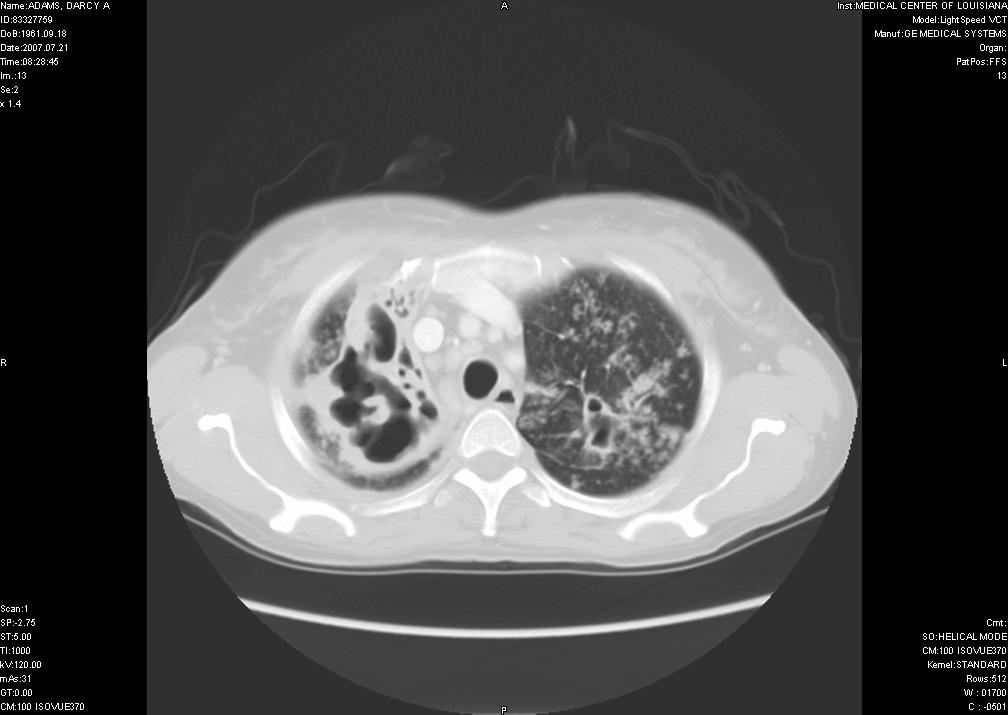 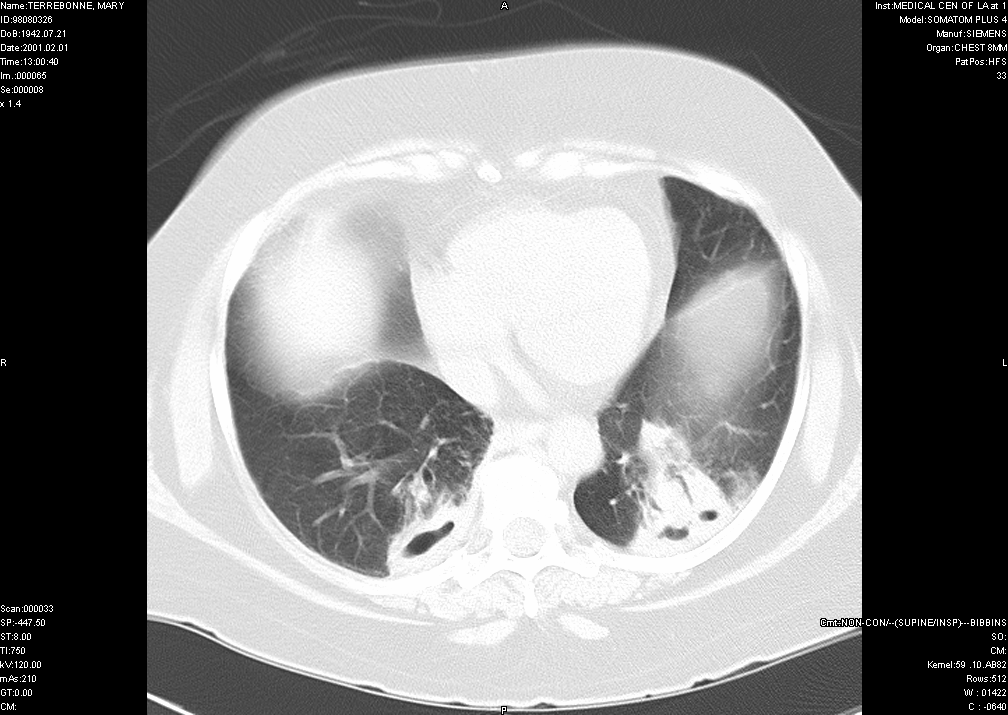 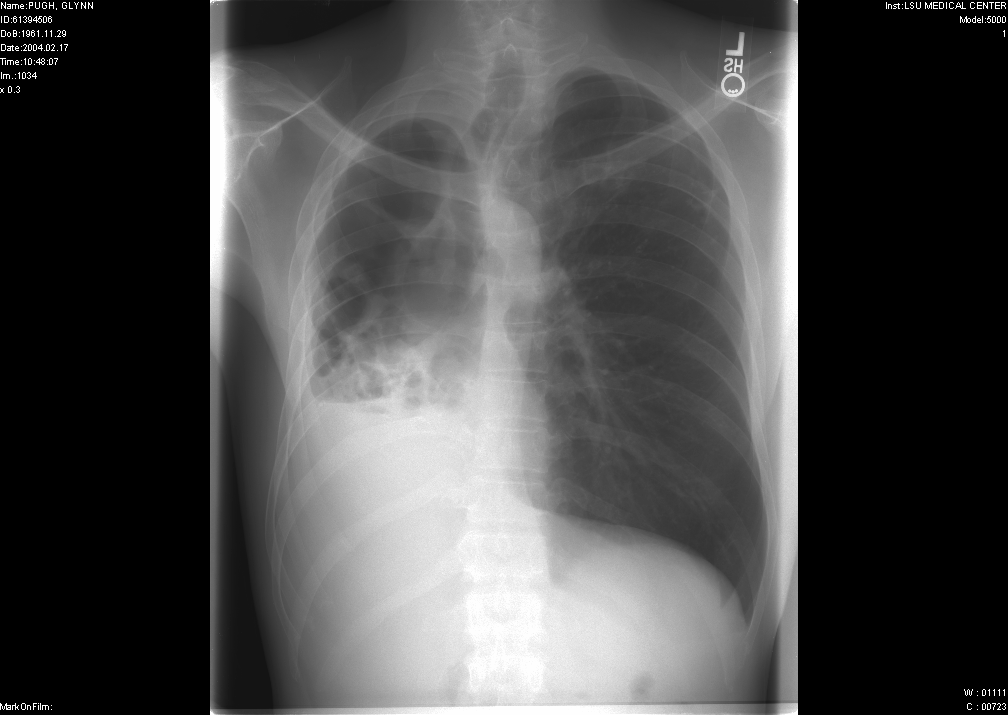 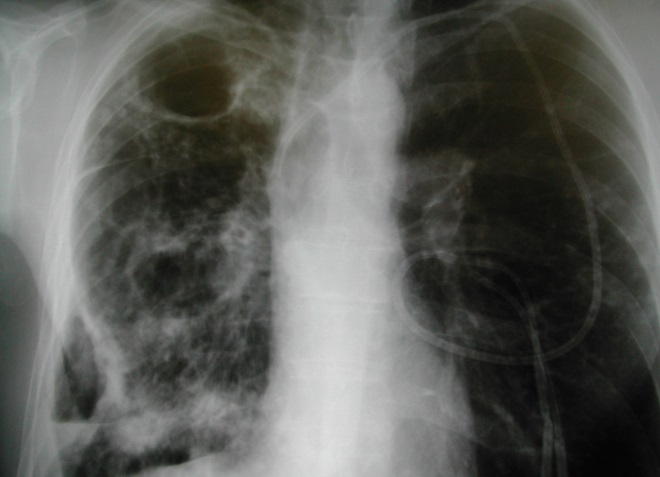 What is Bronchiectasis
Bronchiectasis comes from the Greek words “bronckos” (airway) and “ektasis” (widening)
Abnormal dilatation of the airways due to recurrent infection and inflammation
Seen on Chest CT
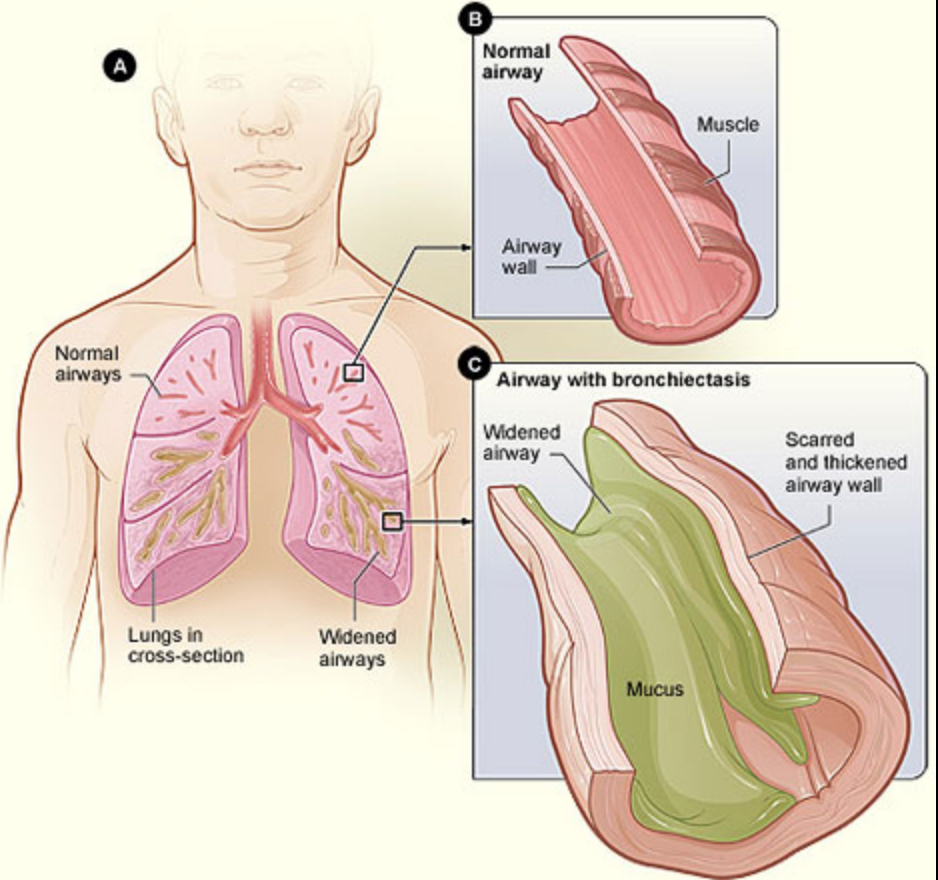 [Speaker Notes: caused by the destruction of the muscular and elastic components of their walls]
Bronchiectasis: NTM-Related
NTM Management
NTM Bronchiectasis/Pulmonary Disease: Management & Partnership In Care
GOALS
Reduce symptoms
Maintain lung function
Prevent exacerbations

TREATMENT OPTIONS
Antibiotic therapy
Airway Clearance / Mucolytics
Anti-inflammatory agents
Surgery
NTM Management
NTM-Related Bronchiectasis/Pulmonary Disease: Exacerbations
Why is it important to reduce exacerbations?
Minimize airway inflammation
Minimize systemic inflammation
Reduce lung damage
Definition: Acute change in cough, sputum (color, viscosity, volume) and may include other symptoms, such as: 
Shortness of breath
Wheezing
Malaise
Fatigue
Fever
 Chills
Chest pain/discomfort
Coughing up blood
Worsening oxygenation/spirometric measures
It Takes A Team…
NTM: Multidisciplinary Management Approach
Antimicrobial Therapy (Oral, IV, Inhaled)
Surveillance
Suppressive Treatment
Active Treatment (Minimum 3 antibiotics Simultaneously)
Underlying Disease
Autoimmune: Co-management with Rheumatology Specialist
Chronic Rhinitis / Sinusitis: Referral To ENT
GERD/Esophageal Motility D/O: Referral To GI
Laboratory
Speciation/Susceptibility Testing
Nutritional Support

Respiratory Therapy
Pulmonary Function Tests
6 Minute Walk Tests
Education
Airway Clearance Techniques (Nebulizer / PEP Devices / Percussive Vests / Postural Drainage)

Psychological Support
Patient Outreach (Support Groups)
AIRWAY CLEARANCE
Mucous stasis contributes to bacterial colonization

Biofilms complicate effective antimicrobial therapy

THEREFORE…mobilize secretions and interrupt the cycle of inflammation and infection
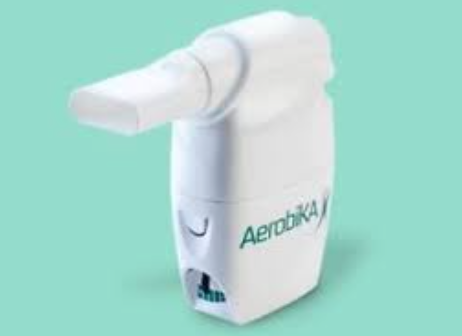 AIRWAY CLEARANCE
Options 
Traditional CPT/postural drainage 
Oscillatory positive expiratory pressure (PEP) (i.e. Aerobika, Acapella) 
High frequency chest wall oscillation (The VEST) 
Autogenic drainage 
Active cycle breathing with huff coughs
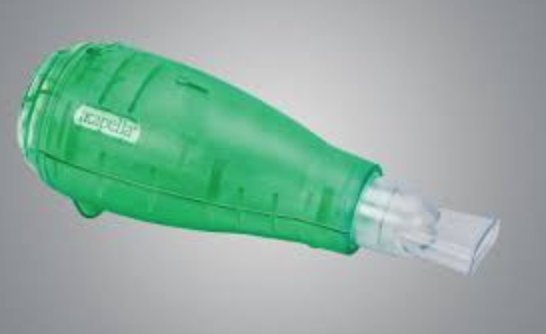 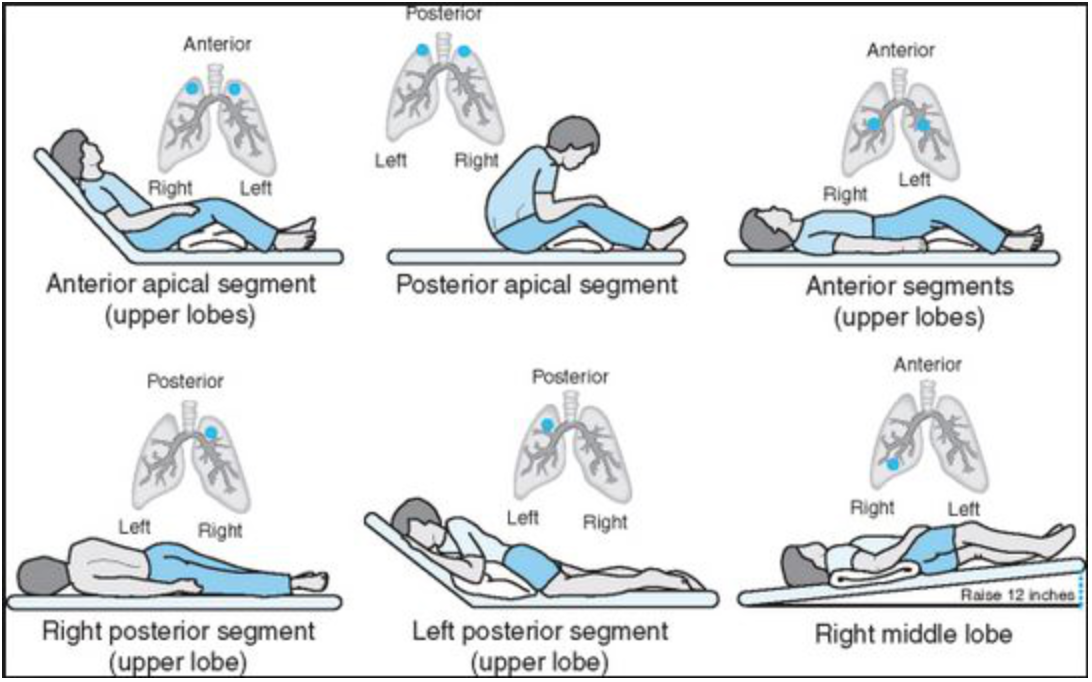 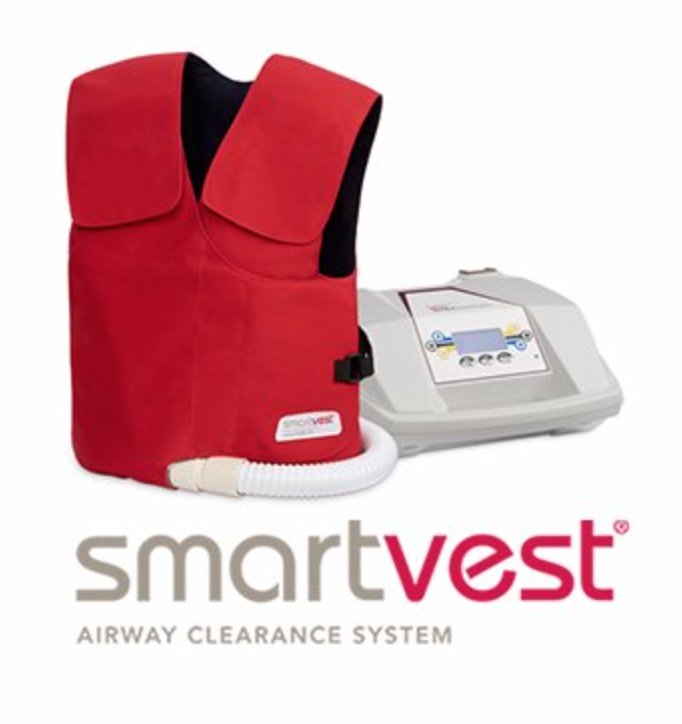 Non-antibiotic treatment: Summary
Aggressive airway clearance
Careful treatment of obstructive lung disease
Control of reflux/aspiration
Exercise
Nutritional supplementation
Adjuvant surgical intervention in very specific cases
Exposure avoidance: hot tubs, shower precautions?, avoid aerosol water exposure, gardening/soil precautions, point-of-use filters
Common Clinical Challenges
Who to treat?
How long to treat?
Which regimen is ideal?
Drug intolerance
Drug side effects
Drug-drug interactions
How do patients afford their lengthy/complicated medication regimen?
Are susceptibility data reliable?
Current NTM Research at LSU
NTM Database and Biospecimen bank 
Objective: Create a longitudinal data resource to fuel future research projects that will help inform our understanding of NTM disease
What is it? – A comprehensive database composed of information from patients with active NTM or a history of NTM
Clinical Database	
Biospecimen Bank Includes: Sputum cultures & Blood Samples

Future questions to be answered: 
	(1) Patient populations at risk of NTM disease 
	(2) Appropriate NTM surveillance techniques 
	(3) Distinguish most common NTM affecting our patient population 
	(4) Sensitivity and resistance profiles of common NTM strains 
	(5) Assist in development of updated management guidelines
In Summary…
Pulmonary disease due to NTM is increasing in prevalence worldwide, particularly among the elderly
NTM is ubiquitous in the environment with important geographic predilections or “hot spots”
For NTM disease to progress it requires a complex interplay between host susceptibility, inoculum size/frequency and mycobacterial evasion techniques
Diagnosis of NTM disease is complex and requires communication and coordination between pulmonologists/ID specialists, radiologists and microbiologists
NTM causes various forms of pulmonary disease (i.e. nodular, bronchiectatic, cavitary) requiring different management approaches
Treatment options remains limited and are encumbered by long, ill-tolerated multi-drug regimens. Engagement of patients/caregivers/ Goals of Rx / Limitations/ Outcomes well understood 
THUS : NEED FOR COORDINATED EFFORTS/ REGISTRIES / STUDIES/PARTNERSHIPS
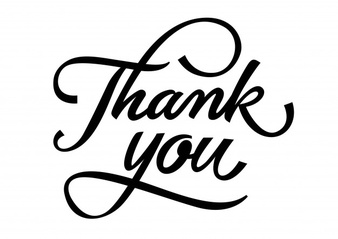